春日部フジテニススクール

　　　　　　　　　　　のお知らせ
体
験
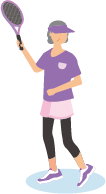 レッスン
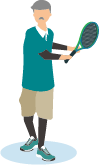 3月29日（火）
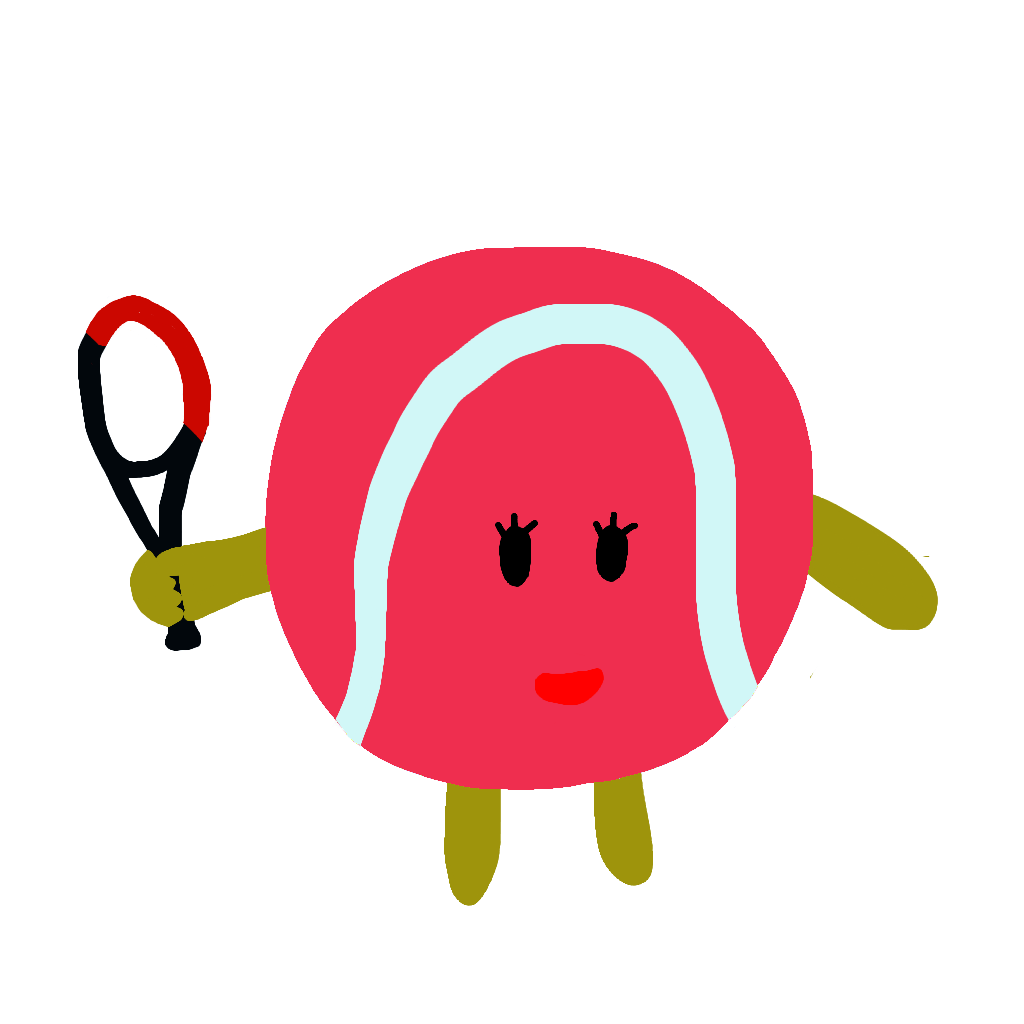 3月30日（水）
3月31日（木）
＊キッズ・・・5歳～小学校低学年まで
1回
500円
＊ジュニア初級・・・小学校低学年～高学年まで
＊ジュニア中級・・・小学校高学年から中学生まで
＊入門・・・初めての方、ブランクのある方、基礎から指導します
＊初級・初中級・・・基本的なフォームと簡単なダブルス形式を指導します
＊中級・・・ネットプレーの基本フォームと簡単なダブルス並行陣を指導します
＊スマイル・・・集まったメンバー同士のゲームやコーチとラリーなど楽しくテニスをします
体験レッスンお申込方法
　　①ご自身のレベルに合った日時を選択！（レベルに関しご不明な点があれば
　　　お気軽にフロントまでお問い合わせください）
　　②下記TELまでお電話にてご予約ください
　　③運動しやすい服装でお越しください！
　　　（レンタルラケット・レンタルシューズあります）
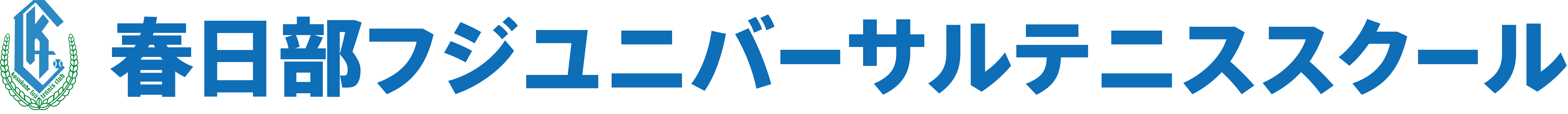 〒344-0004 埼玉県春日部市牛島139 「藤の牛島」駅より徒歩3分　駐車場有
TEL 048-797-8577
受付時間　月～金 9:00～21:00 土 9:00～20:00 日 8:00～20:00　(日 第1週17:00～20:00)